Chủ đề 2: Trường họcBài 7CÙNG KHÁM PHÁ TRƯỜNG HỌC( Tiết 2)
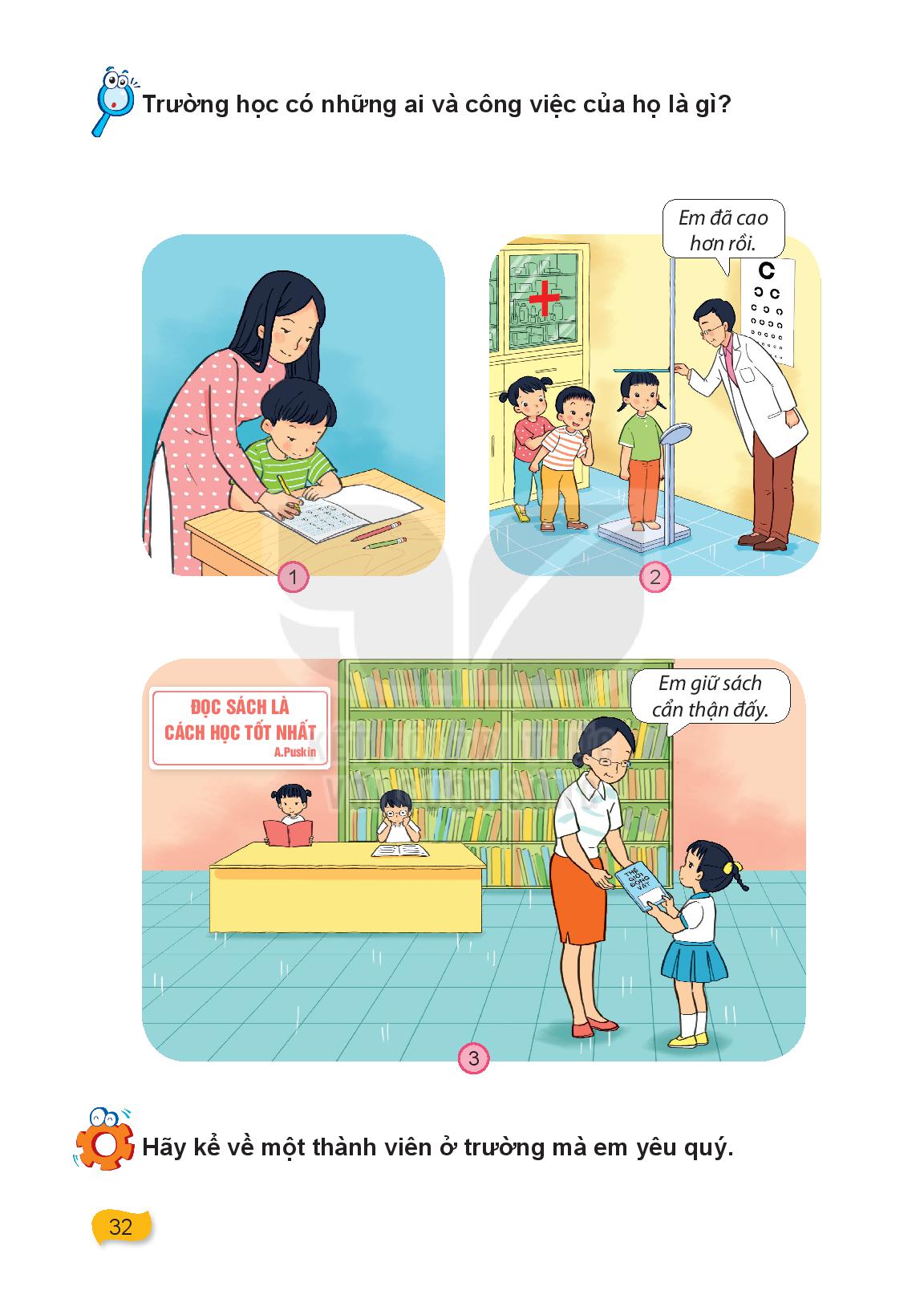 3. Hoạt động vận dụng
Bức tranh vẽ ai và công việc của họ là gì ?
2. Hoạt động thực hành
Hãy kể về một thành viên ở trường mà em yêu quý.
Nghỉ giữa giờ
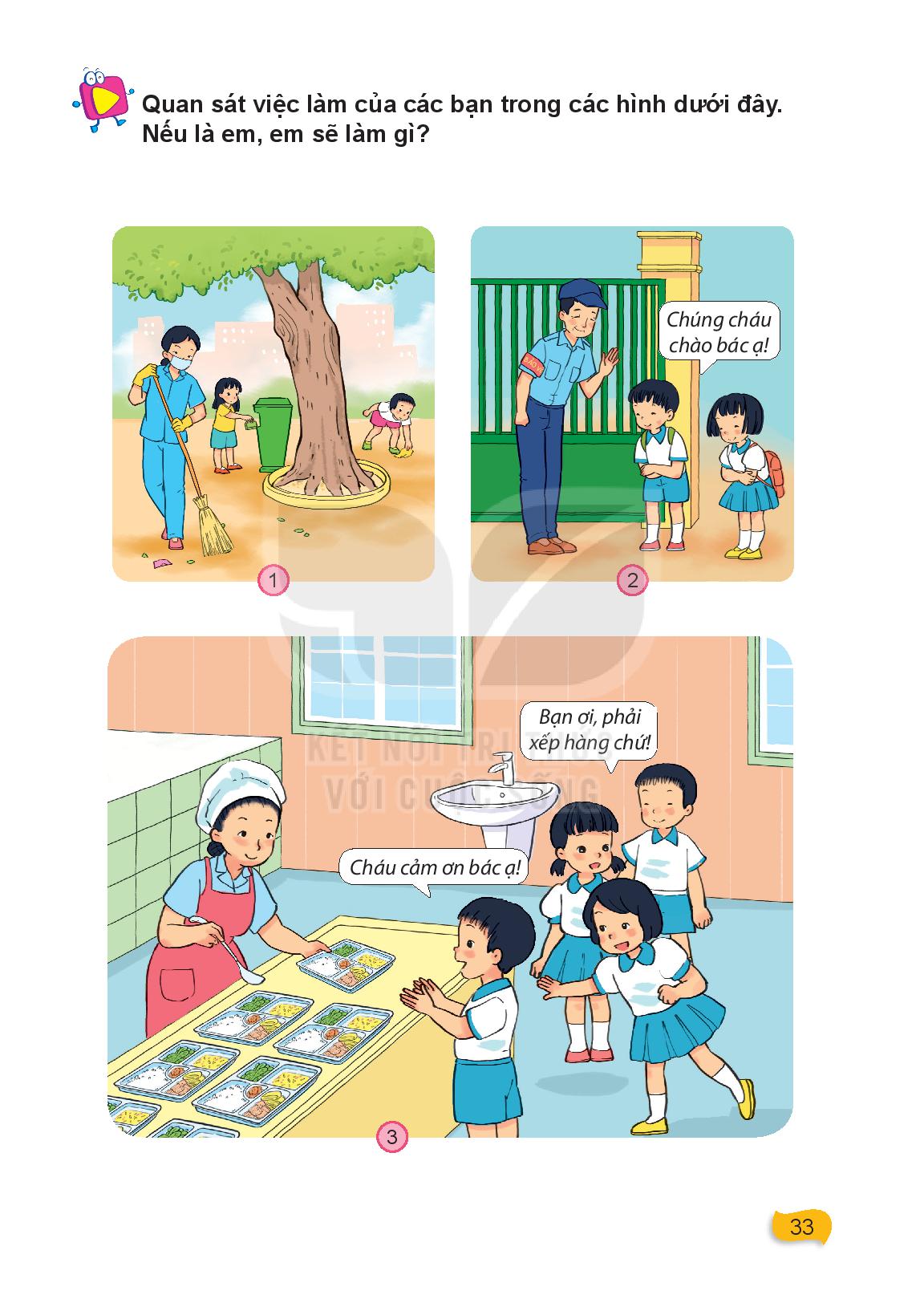 3. Hoạt động vận dụng
Nếu là em, em sẽ làm gì ?
Các con phải biết kính trọng, biết ơn các thầy cô giáo và các thành viên khác trong trường học.